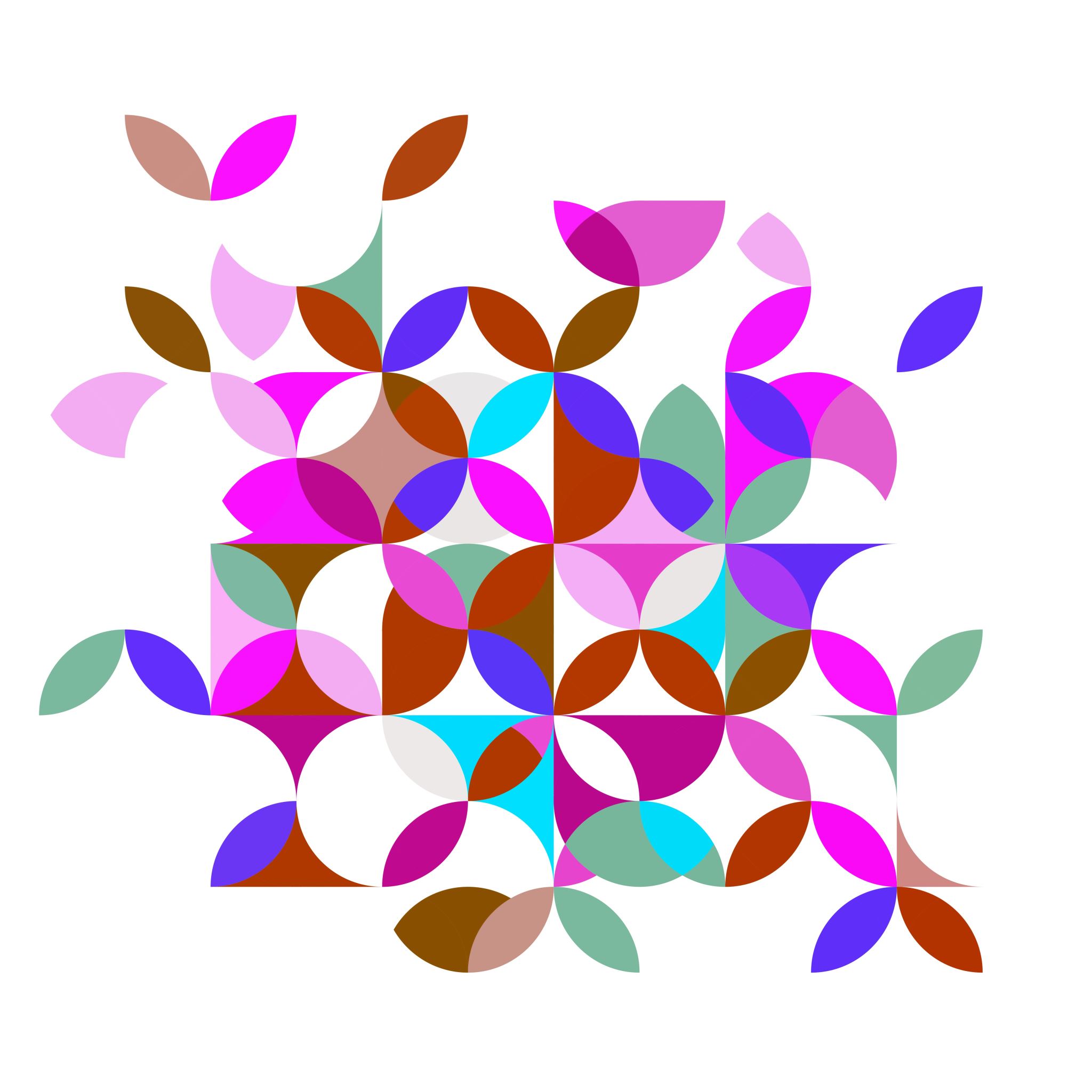 Jana Dudová
Odpovědnost učitele naakcích konaných mimo školu
Zákon o ochraně veřejného zdraví
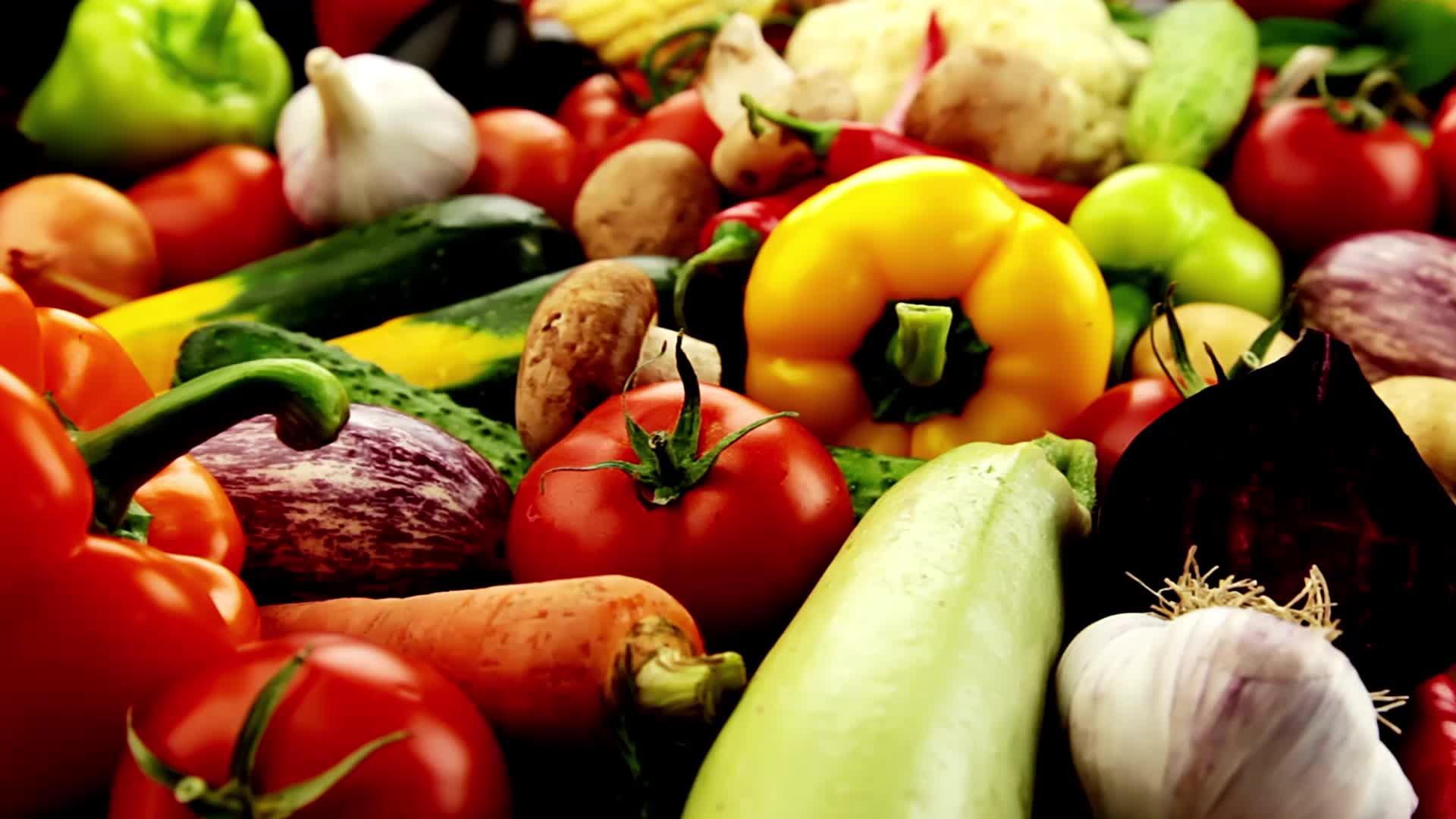 Zákon o ochraně veřejného zdraví
Provozovatel potravinářského podniku nesmí ve škole nebo školském zařízení zapsaných do školského rejstříku nabízet k prodeji ani prodávat potraviny, které jsou v rozporu s výživovými požadavky na zdravou výživu dětí ve věku do ukončení povinné školní docházky. Požadavky na potraviny, které odpovídají výživovým požadavkům na zdravou výživu dětí ve věku do ukončení povinné školní docházky a lze je nabízet k prodeji a prodávat ve školách a školských zařízeních, stanoví jiný právní předpis o požadavcích na potraviny, pro které je přípustná reklama a které lze nabízet k prodeji a prodávat ve školách a školských zařízeních (§ 7a).
Zákon o ochraně veřejného zdraví- §8
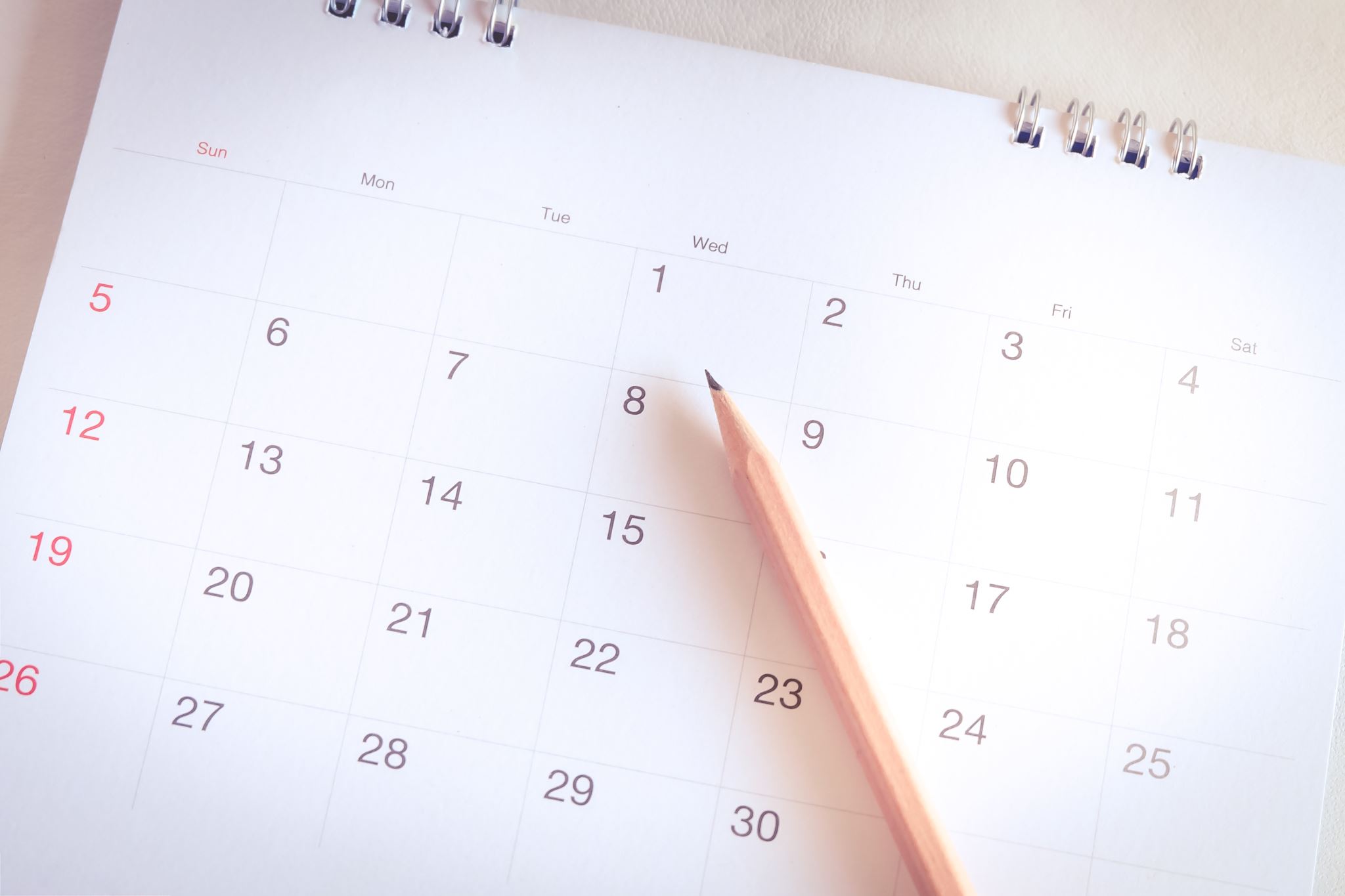 Zákon o ochraně veřejného zdraví-  §8
Pořádající osoba nebo škola, která vysílá děti na školu v přírodě na dobu delší než 5 dnů, je povinna jeden měsíc před zahájením zotavovací akce nebo školy v přírodě ohlásit příslušnému orgánu ochrany veřejného zdraví
a) termín a místo jejího konání, a to s uvedením adresy nebo názvu katastrálního území a zeměpisných souřadnic,
b) počet zúčastněných dětí; jedná-li se o zotavovací akci, počet dětí zúčastněných v každém běhu s uvedením data jeho zahájení a ukončení,
c) způsob jejího zabezpečení pitnou vodou,
d) způsob zajištění stravování účastníků a
e) jméno a příjmení odpovědné osoby přítomné na škole v přírodě nebo zotavovací akci, a to pro každý běh zotavovací akce, a telefonní číslo na ni.
Zákon o ochraně veřejného zdraví  §9
Škola může na školu v přírodě na dobu delší než 5 dnů vyslat jen dítě, které
a) je zdravotně způsobilé k účasti na ní,
b) nejeví známky akutního onemocnění (například horečky nebo průjmu), 
c) ve 14 kalendářních dnech před odjezdem do školy v přírodě nepřišlo do styku s fyzickou osobou nemocnou infekčním onemocněním nebo podezřelou z nákazy ani mu není nařízeno karanténní opatření.
(2) Pořádající osoba může na zotavovací akci přijmout jen dítě, které splňuje požadavky stanovené v odstavci 1 a podrobilo se stanoveným pravidelným očkováním nebo má doklad, že je proti nákaze imunní nebo že se nemůže očkování podrobit pro kontraindikaci.
(3) Zdravotní způsobilost dítěte pro účast na škole v přírodě na dobu delší než 5 dnů nebo zotavovací akci posuzuje a posudek vydává registrující poskytovatel zdravotních služeb v oboru praktické lékařství pro děti a dorost.
Zákon o ochraně veřejného zdraví - § 10
Povinnost školy, která vysílá děti na školu v přírodě a pořádající osoby
 Škola, která vysílá děti na školu v přírodě na dobu delší než 5 dnů, a pořádající osoba jsou povinny zajistit
 základní péči o zdraví všech účastníků po dobu konání zotavovací akce nebo školy v přírodě, kontrolu dodržování hygienických požadavků
 účast pouze fyzických osob, které splňují podmínky stanovené v § 10; účast zdravotníka při převzetí posudků a prohlášení podle § 9 odst. 3 a § 10 odst. 2, při sestavování jídelníčku a režimu dne; dosažitelnost zdravotníka 24 hodin denně po celou dobu konání zotavovací akce nebo školy v přírodě; pořízení výpisu z posudků o zdravotní způsobilosti,
vybavení lékárničky pro školu v přírodě nebo zotavovací akci podle druhu akce; nejmenší obsah lékárničky pro školy v přírodě a zotavovací akce upraví prováděcí právní předpis,
 vedení zdravotnického deníku a seznamu účastníků a následné uchovávání těchto dokumentů po dobu 6 měsíců od skončení školy v přírodě nebo zotavovací akce,
 informovanost osoby, která má dítě v péči, o zdravotních potížích, které dítě v průběhu školy v přírodě nebo zotavovací akce prodělalo, a o případném kontaktu s infekcí.
 Pořádající osoba je dále povinna zajistit instruktáž všech fyzických osob činných na zotavovací akci, s výjimkou zdravotníka, o hygienických požadavcích na tyto akce a o předcházení vzniku a šíření infekčních onemocnění a jiných poškození zdraví včetně základů první pomoci, pokud se takové instruktáže dosud nezúčastnily.
Zákon o ochraně veřejného zdraví § 11
Zákon o ochraně veřejného zdraví- § 12
Zákon o ochraně veřejného zdraví §13
Civilněprávní odpovědnost
Pracovněprávní odpovědnost
Pracovněprávní odpovědnost- zákoník práce
Vybraná ustanovení školského zákona § 1
Tento zákon upravuje předškolní, základní, střední, vyšší odborné a některé jiné vzdělávání ve školách a školských zařízeních, stanoví podmínky, za nichž se vzdělávání a výchova (dále jen "vzdělávání") uskutečňuje, vymezuje práva a povinnosti fyzických a právnických osob při vzdělávání a stanoví působnost orgánů vykonávajících státní správu a samosprávu ve školství.
Vybraná ustanovení školského zákona § 22
Vybraná ustanovení školskéhoZákona §22
Zákonní zástupci dětí a nezletilých žáků jsou povinni
a) zajistit, aby dítě a žák docházel řádně do školy nebo školského zařízení,
b) na vyzvání ředitele školy nebo školského zařízení se osobně zúčastnit projednání závažných otázek týkajících se vzdělávání dítěte nebo žáka,
c) informovat školu a školské zařízení o změně zdravotní způsobilosti, zdravotních obtížích dítěte nebo žáka nebo jiných závažných skutečnostech, které by mohly mít vliv na průběh vzdělávání,
Vybraná ustanovení školského zákonA §22A
Práva pedagogických pracovníků
Pedagogičtí pracovníci mají při výkonu své pedagogické činnosti právo
 a) na zajištění podmínek potřebných pro výkon jejich pedagogické činnosti, zejména na ochranu před fyzickým násilím nebo psychickým nátlakem ze strany dětí, žáků, studentů nebo zákonných zástupců dětí a žáků a dalších osob, které jsou v přímém kontaktu s pedagogickým pracovníkem ve škole,
b) aby nebylo do jejich přímé pedagogické činnosti zasahováno v rozporu s právními předpisy,
c) na využívání metod, forem a prostředků dle vlastního uvážení v souladu se zásadami a cíli vzdělávání při přímé vyučovací, výchovné, speciálněpedagogické a pedagogicko-psychologické činnosti,
Vybraná ustanovení školského zákona-§ 28
Školy a školská zařízení jsou při vzdělávání a s ním přímo souvisejících činnostech a při poskytování školských služeb povinny přihlížet k základním fyziologickým potřebám dětí, žáků a studentů a vytvářet podmínky pro jejich zdravý vývoj a pro předcházení vzniku sociálně patologických jevů.
 Školy a školská zařízení zajišťují bezpečnost a ochranu zdraví dětí, žáků a studentů při vzdělávání a s ním přímo souvisejících činnostech a při poskytování školských služeb a poskytují žákům a studentům nezbytné informace k zajištění bezpečnosti a ochrany zdraví. Ministerstvo stanoví vyhláškou opatření k zajištění bezpečnosti a ochrany zdraví dětí, žáků a studentů při vzdělávání ve školách a školských zařízeních a při činnostech s ním souvisejících.
 Školy a školská zařízení jsou povinny vést evidenci úrazů dětí, žáků a studentů, k nimž došlo při činnostech uvedených v odstavci 2, vyhotovit a zaslat záznam o úrazu stanoveným orgánům a institucím. Ministerstvo stanoví vyhláškou způsob evidence úrazů, hlášení a zasílání záznamu o úrazu, vzor záznamu o úrazu a okruh orgánů a institucí, jimž se záznam o úrazu zasílá.
Vybraná ustanovení školského zákona§29
Vybraná ustanovení školského Vybraná ustanovení školského zákona-§29
Žáci mohou při vzdělávání a poskytování školských služeb ve školách a školských zařízeních a s ním přímo souvisejících činnostech
a) nakládat s nebezpečnými chemickými látkami nebo směsmi klasifikovanými jako vysoce toxické, které jsou stanoveny prováděcím právním předpisem, pouze pod dohledem osoby s odbornou způsobilostí podle zákona upravujícího ochranu veřejného zdraví vykonávaným způsobem stanoveným prováděcím právním předpisem,
b) nakládat s nebezpečnými chemickými látkami nebo směsmi neuvedenými v písmenu a) nebo vykonávat činnosti spojené s nebezpečnou expozicí prachu nebo biologickým činitelům, které jsou stanoveny prováděcím právním předpisem, pouze pod dohledem odpovědné osoby, která vykonává pedagogickou činnost a splňuje požadavky stanovené prováděcím právním předpisem, nebo instruktora na pracovišti právnických nebo fyzických osob, kde žáci vykonávají praktické vyučování, vykonávaným způsobem stanoveným prováděcím právním předpisem.
Vybraná ustanovení školského zákonA§30
(1) Ředitel školy vydá školní řád; ředitel školského zařízení vnitřní řád. Školní řád a vnitřní řád upravuje
a) podrobnosti k výkonu práv a povinností dětí, žáků, studentů a jejich zákonných zástupců ve škole nebo školském zařízení a podrobnosti o pravidlech vzájemných vztahů se zaměstnanci ve škole nebo školském zařízení,
b) provoz a vnitřní režim školy nebo školského zařízení,
c) podmínky zajištění bezpečnosti a ochrany zdraví dětí, žáků nebo studentů a jejich ochrany před sociálně patologickými jevy a před projevy diskriminace, nepřátelství nebo násilí,
d) podmínky zacházení s majetkem školy nebo školského zařízení ze strany dětí, žáků a studentů.
(2) Školní řád obsahuje také pravidla pro hodnocení výsledků vzdělávání žáků a studentů.
(3) Školní řád nebo vnitřní řád může omezit nebo zakázat používání mobilních telefonů nebo jiných elektronických zařízení dětmi, žáky nebo studenty, s výjimkou jejich používání v nezbytném rozsahu ze zdravotních důvodů.
Trestněprávní odpovědnost
§ 147 Těžké ublížení na zdraví z nedbalosti
(1) Kdo jinému z nedbalosti způsobí těžkou újmu na zdraví, bude potrestán odnětím svobody až na dvě léta nebo zákazem činnosti.
(2) Odnětím svobody na šest měsíců až čtyři léta nebo peněžitým trestem bude pachatel potrestán, spáchá-li čin uvedený v odstavci 1 proto, že porušil důležitou povinnost vyplývající z jeho zaměstnání, povolání, postavení nebo funkce nebo uloženou mu podle zákona.
(3) Kdo z nedbalosti způsobí těžkou újmu na zdraví nejméně dvou osob proto, že hrubě porušil zákony o ochraně životního prostředí nebo zákony o bezpečnosti práce nebo dopravy anebo hygienické zákony, bude potrestán odnětím svobody na dvě léta až osm let.
Trestněprávní odpovědnost
Odpovědnost školy
Odpovědnost školy
Pokud škola žáka odškodní, může zaplacenou částku (nebo její část) požadovat za určitých podmínek po učiteli, který škodu zavinil. V prvé řadě v případě učitele musí z jeho strany dojít k porušení povinnosti. Pokud učitel žádnou svoji povinnost neporušil, nemůže po něm škola nic požadovat. Pokud k porušení povinnosti ze strany učitele došlo z nedbalosti, může po něm škola požadovat náhradu, avšak maximálně ve výši 4,5 násobku jeho průměrného měsíčního výdělku. Pokud by však učitel porušil svoji povinnost úmyslně nebo v opilosti či po požití jiných návykových látek, může po něm škola požadovat náhradu celé částky.
Nejprve je třeba vždy posoudit, zda by za úraz odpovídala škola. Teprve potom přichází na řadu odpovědnost učitele, který v tu dobu na žáky dohlížel.
Odpovědnost školy
Standardně má při vzdělávání mimo školu na každých započatých 25 žáků základní školy připadat jeden zaměstnanec školy s tím, že vždy alespoň jeden s těchto zaměstnanců musí být pedagogickým pracovníkem. Zaměstnanci, kteří nejsou pedagogickými pracovníky, musejí být zletilí a svéprávní.
Příklad: V případě, že se vyučování mimo školu zúčastní 55 studentů, mají na ně dohlížet 3 zaměstnanci školy. Alespoň jeden z těchto tří zaměstnanců musí být pedagogickým pracovníkem.
Výjimku může stanovit ředitel školy. Musí však vzít v potaz, jak bude v daném případě náročné zajistit bezpečnost a ochranu zdraví žáků.
Zvláštní pravidla platí, pokud je sraz žáků na akci na jiném místě než ve škole. V takovém případě musí být bezpečnost (dozor) na místě srazu zajištěna již 15 minut před časem srazu. Zajišťování bezpečnosti ze strany školy končí na předem určeném místě v předem určený čas. Místo a čas srazu a ukončení akce musí škola oznámit nejméně 2 dny dopředu zákonným zástupcům žáků.
Odpovědnost školy
Škola v přírodě bude zpravidla spadat do kategorie "zotavovací akce" Na ty klade zákon přísnější požadavky (např. přítomnost zdravotníka, posudky o zdravotní způsobilosti dětí, hygienické požadavky na ubytování, stravovaní, …). Kromě kategorie "zotavovací akce" by škola v přírodě mohla také spadat do kategorie "jiná podobná akce pro děti". I v tomto případě je třeba splnit určité požadavky (hygienické požadavky na ubytování, požadavky na dozorující osoby, …). 
Výuka mimo školu v řádu hodin takové podmínky splňovat nemusí.
Základní právní předpisy metodika
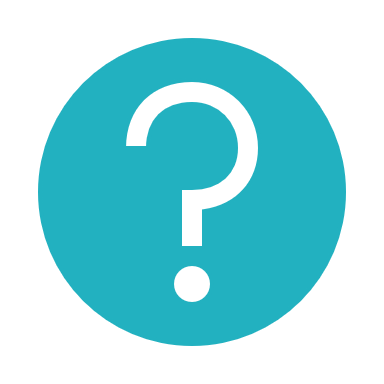 Některé otázky